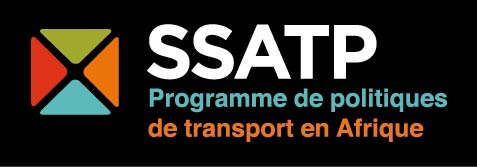 Cadre institutionnel du SSATP
Réunion annuelle, décembre 2012
Jean-Noel Guillossou
Responsable du Programme SSATP
Structure de la présentation
Examen à mi-parcours des objectifs et des buts
Conclusions de l’examen à mi-parcours
Recommandations de l’examen à mi-parcours
Éléments de discussion
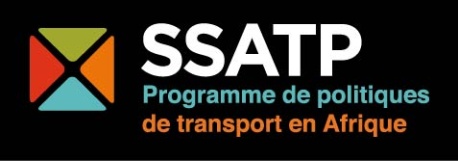 Processus d’examen à mi-parcours du SSATP
Objectif global: évaluer l’état d’avancement du DP2 et faire des recommandations pour apporter des améliorations et décider de la marche à suivre
En insistant sur les points suivants:

Besoins du secteur des transports
Appui aux CER et aux pays partenaires
Efficacité des structures de gestion
Cohérence  avec les réformes politiques engagées dans les pays partenaires
Valeur ajoutée des réformes politiques au niveau régional et national
Coordination avec les interventions des autres partenaires;
Promotion des questions transversales
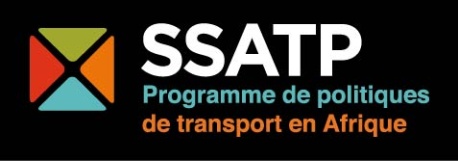 Conclusions de l’examen à mi-parcours
Les conclusions sont regroupées en cinq domaines:
SSATP comme outil favorisant des politiques saines
Gouvernance du SSATP
Produire des résultats
Ressources du SSATP
Gestion du SSATP
Elles ont été récapitulées sur la base de trois considérations fondamentales: 
Celles influençant la mission du SSATP comme outil de formulation des politiques et de renforcement des capacités
Celles liées à la gouvernance du SSATP  (conditions favorables)
 Celles touchant les opérations du SSATP  (mécanisme de prestation)
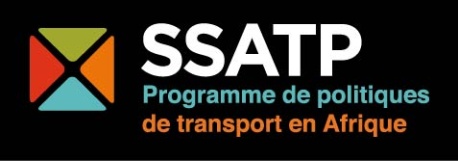 [Speaker Notes: Identification-incubation-nurturing-mainstreaming-evaluation
SSATP marginally involved in mainstreaming, limited to dissemination with little advocacy work]
Conclusions de l’examen à mi-parcours
Mission du SSATP : le SSATP comme outil favorisant des politiques saines n’a pas été adéquatement efficace
Le SSATP avait un énoncé de mission sans démarche stratégique 
Implication partielle dans le processus de formulation des politiques  
Appropriation limitée du programme
Manque de flexibilité pour s'adapter aux nouveaux défis dans le secteur du transport
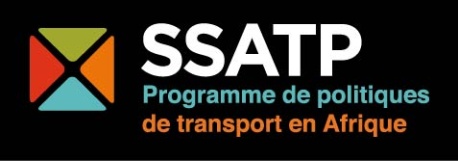 Conclusions de l’examen à mi-parcours du SSATP
Gouvernance du SSATP
Définition incomplète des rôles et responsabilités (Conseil d’administration, assemblée générale annuelle)
Le conseil avait des difficultés à agir sur les questions qui ont empêché une gestion efficace du Programme
Représentation limitée des parties prenantes au conseil d’administration
Absence de mécanismes de priorisation clairs pour l’affectation stratégique des ressources
Insuffisances d’initiatives de politique de la part des associations sectorielles et une collaboration limitée avec le SSATP
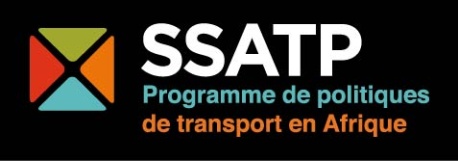 Conclusions de l’examen à mi-parcours du SSATP
Opérations du SSATP
La portée du travail s'est élargie sans augmentation des capacités
Capacité limitée pour les travaux de sensibilisation
Manque de synergie entre le SSATP et les programmes des partenaires au développement
Diffusion limitée (site Internet ou publications)
Modèle inefficace de décentralisation utilisé
Effectif de l’équipe de gestion du programme insuffisant
Compte rendu insuffisant - concentré sur les processus et non sur des résultats
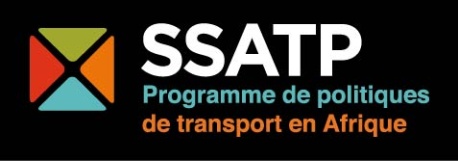 Recommandations sur la mission du SSATP
Définir un cadre stratégique réaliste répondant aux besoins et aux ressources disponibles 
Ajuster l’énoncé de mission du SSATP  aux besoins émergeant en matière de politiques saines 
Ancrer le SSATP en Afrique
Promouvoir le brassage d’idées en étendant la portée du SSATP à l’Afrique du Nord
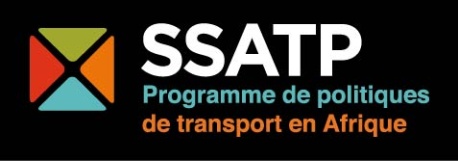 Recommandations sur la gouvernance
La légitimité du SSATP doit dériver de l’échelon politique au niveau continental
Union africaine
Conférence des ministres africains des transports
CUA
A l’échelon technique
Groupe d’experts des programmes de développement (CEA, BM, BAD, CE, etc.)
Groupes de travail thématique
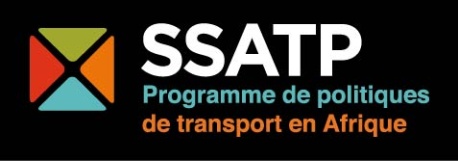 Recommandations en matière de  gouvernance
Conférence des Ministres africains des transports
Définit la vision  du SSATP, l’énoncé de mission et les résultats et les orientations stratégiques
Approuve le cadre de gouvernance
Approuve les programmes de développement
Mesure les résultats
Commission de l’Union africaine
Intègre l’apport de l’Assemblée générale dans l’ordre du jour de la CMAT
Assemblée Générale comme interface avec l’échelon politique
Commente sur les programmes de développement soumis à l’approbation de la CMAT
Commente sur l’ordre du jour de la CMAT pour les points liés au SSATP
Commente sur les programmes et rapports annuels
Pour les représentants nationaux:
Rendent compte aux Ministres, soumettent les documents de politique nationaux au SSATP, et conduisent le dialogue de politique
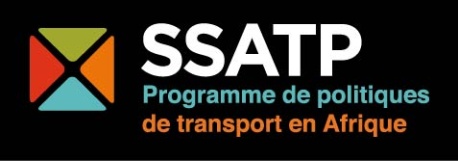 Recommandations sur la gouvernance
Assemblée générale comme interface avec l’échelon technique
Nomme les membres des groupes de travail
Approuve la nomination du groupe d’experts de haut niveau
CA avec soutien du Groupe d’experts
Prépare le programme de développement et s’assure de la cohérence entre les programmes de travail annuels, les programmes d’activités et de développement
Dirige l’équipe de gestion du programme
Groupes thématiques:
Contrôle de qualité, intégration des politiques dans le programmes des pays et le travail de sensibilisation, proposent des apports aux programmes de travail annuels, et servent de transmission pour les questions émergentes et les besoins spécifiques
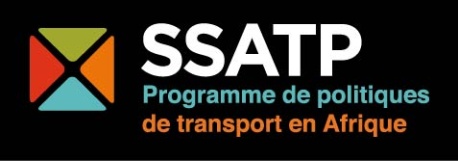 Recommandations sur les opérations
Assurer la préparation de rapports complets sur les résultats et réalisations du SSATP
Relever les nouveaux défis à partir d’une approche axée sur la demande 
Mettre l'accent sur la viabilité des activités du programme 
Partager la production de connaissances entre les différents partenaires au développement
Adapter les ressources et les attentes de résultats
Diversifier la base des ressources du SSATP  pour concrétiser le partenariat africain et permettre une perspective à long terme
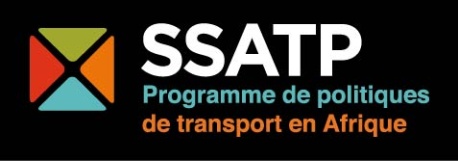 Points à discuter
Mission/ Rôle du SSATP
Facilitation plutôt que mise en œuvre
Création/partage des connaissances plutôt que leur application
Démarche globale plutôt que de détail 
Gouvernance
Structure
Membres du Conseil d’administration
Représentant de pays
Aspects opérationnels
Décentralisation 
Programme glissant plutôt que programme à échéances fixes
Contribution des pays
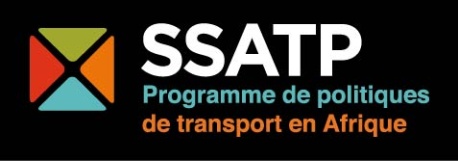 Relier l’Afrique
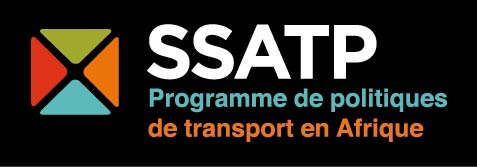 Merci